S25  7  Optimal High-TC   Superconductivity in Cs3C60
Dale R. Harshman The College of William and Mary Anthony T. FioryNew Jersey Institute of Technology
1
S25  7  Harshman - Fiory  Optimal High-TC  Superconductivity in Cs3C60
Superconducting TC in A3C60 Systems
Draw Analogy to High-TC Doping “Dome” Diagram:Doping Decreases with Volume per C60
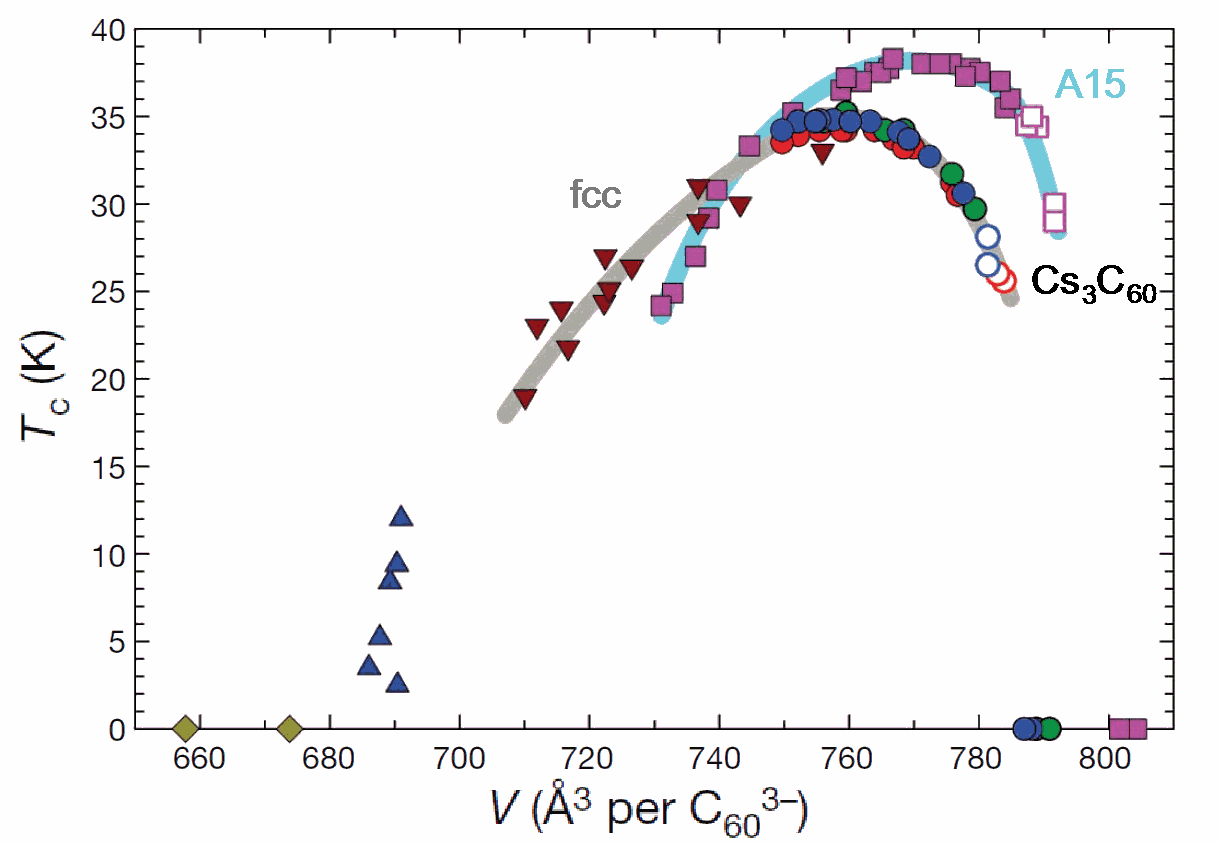 TC of A15 and fcc Forms of Cs3C60 vary underApplied Pressure.

Maxima DetermineOptimal Measured TC0.
A15  TC0 = 38.36 K, P = 0.93 GPa
fcc   TC0 = 35.2 K, P = 0.73 GPa
Optimal
Non-optimal RegionVariable TC, nS (SR), RH
after A.Y. Ganin, et al., Nat. Lett. 466, 221 (2010), Fig. 4a
2
S25  7  Harshman - Fiory  Optimal High-TC  Superconductivity in Cs3C60
Coulombic-Based Layered High-TC Model
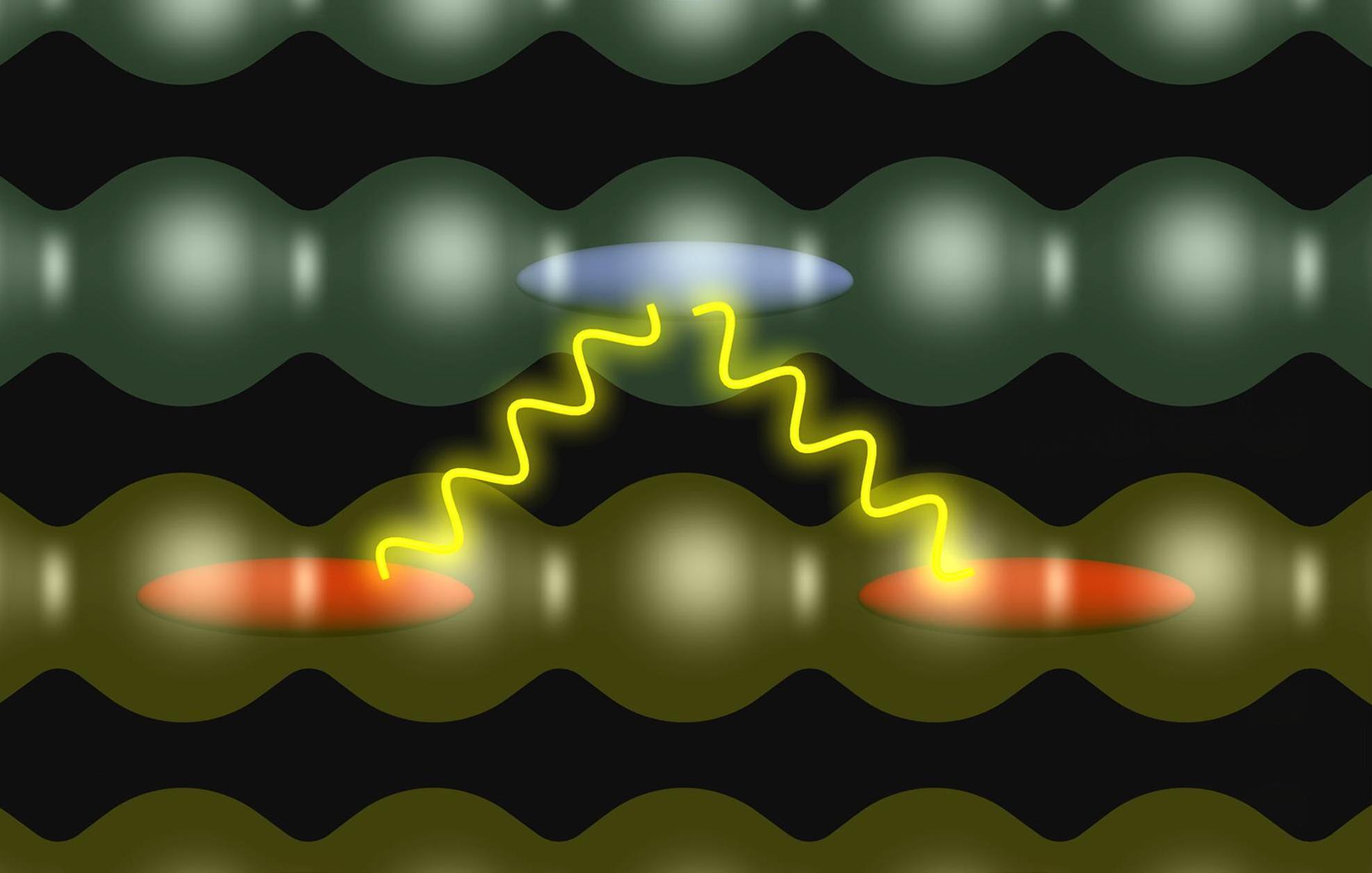 Type II Reservoir (mediator)( Layers)
ζ
Type I Reservoir (host)
( Layers)
S25  7  Harshman - Fiory  Optimal High-TC  Superconductivity in Cs3C60
3
High-TC Optimal Transition Temperature
Coulomb interaction forces between adjacent charge reservoir layers determine optimal transition temperature 
TC0 = kB1e2Λ/ℓζ
 ℓ2 = /A
     Interaction Charge Areal Density       Number of  Type II layers (e.g., CuO2)       Interacting Charge Fraction            Determined by doping and stoichiometry     A  Formula-unit Basal-plane Area
ζ   Interaction Distance     = Separation between adjacent layers
Λ  Length scale    Λ = 7.47  1011 cm (evaluated from experiment)
S25  7  Harshman - Fiory  Optimal High-TC  Superconductivity in Cs3C60
4
Theoretical High-TC Model
Coulomb Interaction Energy Scale 
	e2/ζ
Interlayer Coulomb Interaction Potential
	Vint(q) ~ exp(qζ)
Coupling Strength
	λ  |qVint(q)|2  e4(ℓζ)–2
	From real-space approximation
	With interaction charge density ℓ–2 = ση/A
Strong Coupling Form TC  λ1/2
	TC0  e2/ℓζ

D. R. Harshman, A. T. Fiory, J. Phys. Chem. Solids 85 (2015) 106-116
S25  7  Harshman - Fiory  Optimal High-TC  Superconductivity in Cs3C60
5
Determining Factional Charge 
Charge Allocation Rules for Known Doping
	 =  v [x  x0]

1a) Sharing between N (typically 2) ions or structural 	layers/surfaces introduces a factor of 1/N in γ.
1b) Doping is shared equally between the two reservoirs, 	resulting in a factor of ½ in γ. 

For optimal cuprate compounds of unknown doping,σ is calculated by scaling to σ0 = 0.228 of YBa2Cu3O6.92
Example
(Sr0.9La0.1)CuO2 
x = 0.1   x0 = 0
S25  7  Harshman - Fiory  Optimal High-TC  Superconductivity in Cs3C60
6
High-TC Compounds Comprising One Layerin Each Charge Reservoir
 Type I   = 1        Type II   = 1
Sr0.9La0.1CuO2   FeSe0.977   AxSyM(5)NCl
Example  (Sr0.9La0.1)CuO2
  = 1 (rule 1a)  ½ (rule 1b) = ½
S25  7  Harshman - Fiory  Optimal High-TC  Superconductivity in Cs3C60
7
Coulombic Based High-TC Model  Results
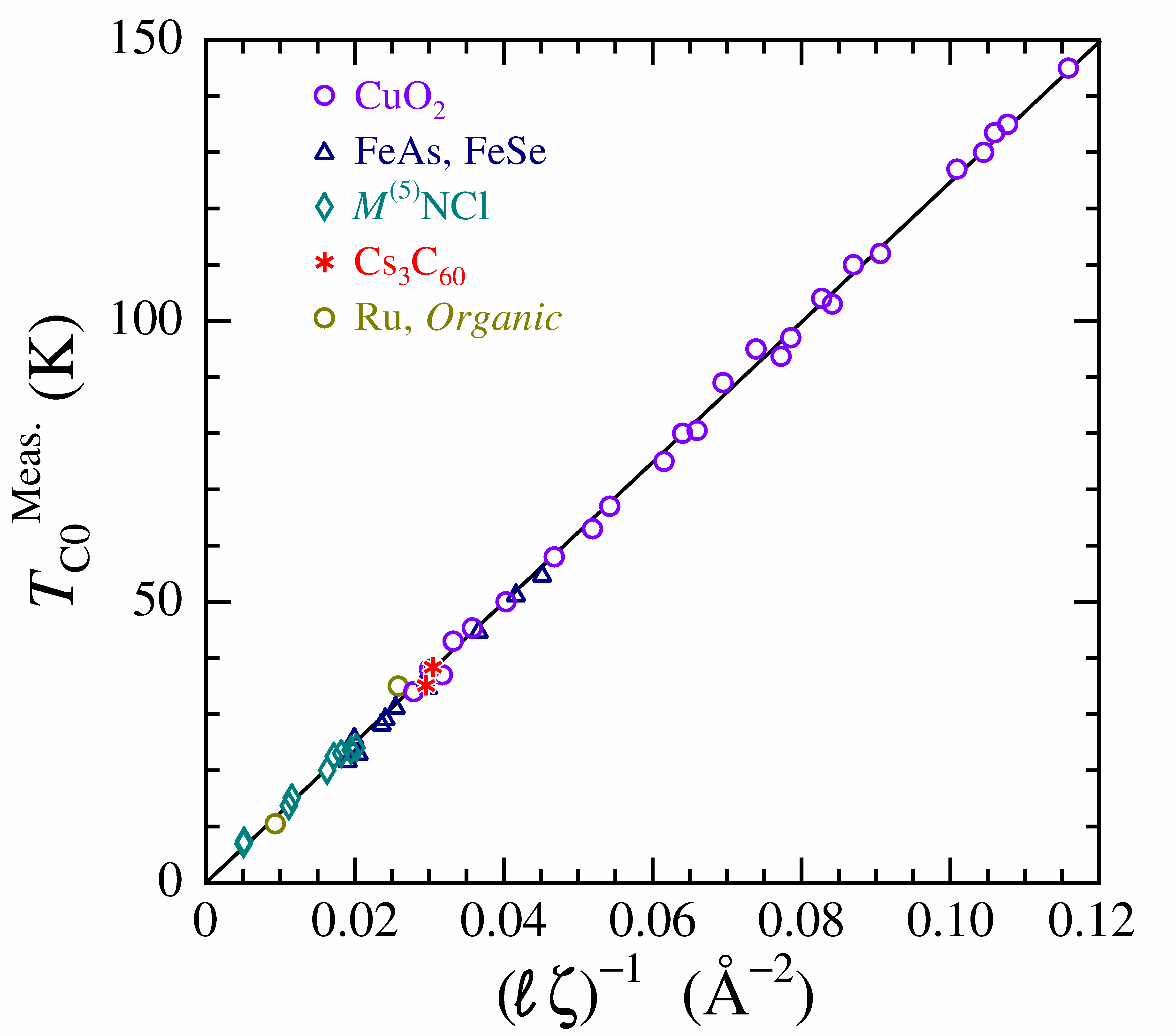 TC0calc. = kB–1e2(ℓζ)–1
  = 0.00747 Å  2   /m0c
Cs3C60  A15, fcc
This work
8
S25  7  Harshman - Fiory  Optimal High-TC  Superconductivity in Cs3C60
Extending High-TC Layer Model to Cs3C60
Two Charge Reservoirs Model Type I   = 1   Type II   = 1
Type I  60 C on Bucky Ball Type II  12 n-n Cs on Icosahedron
A15 Cs3C60 Structurebcc C60 Ordered PackingCs on 6d Tetrahedral Interstitial Sites
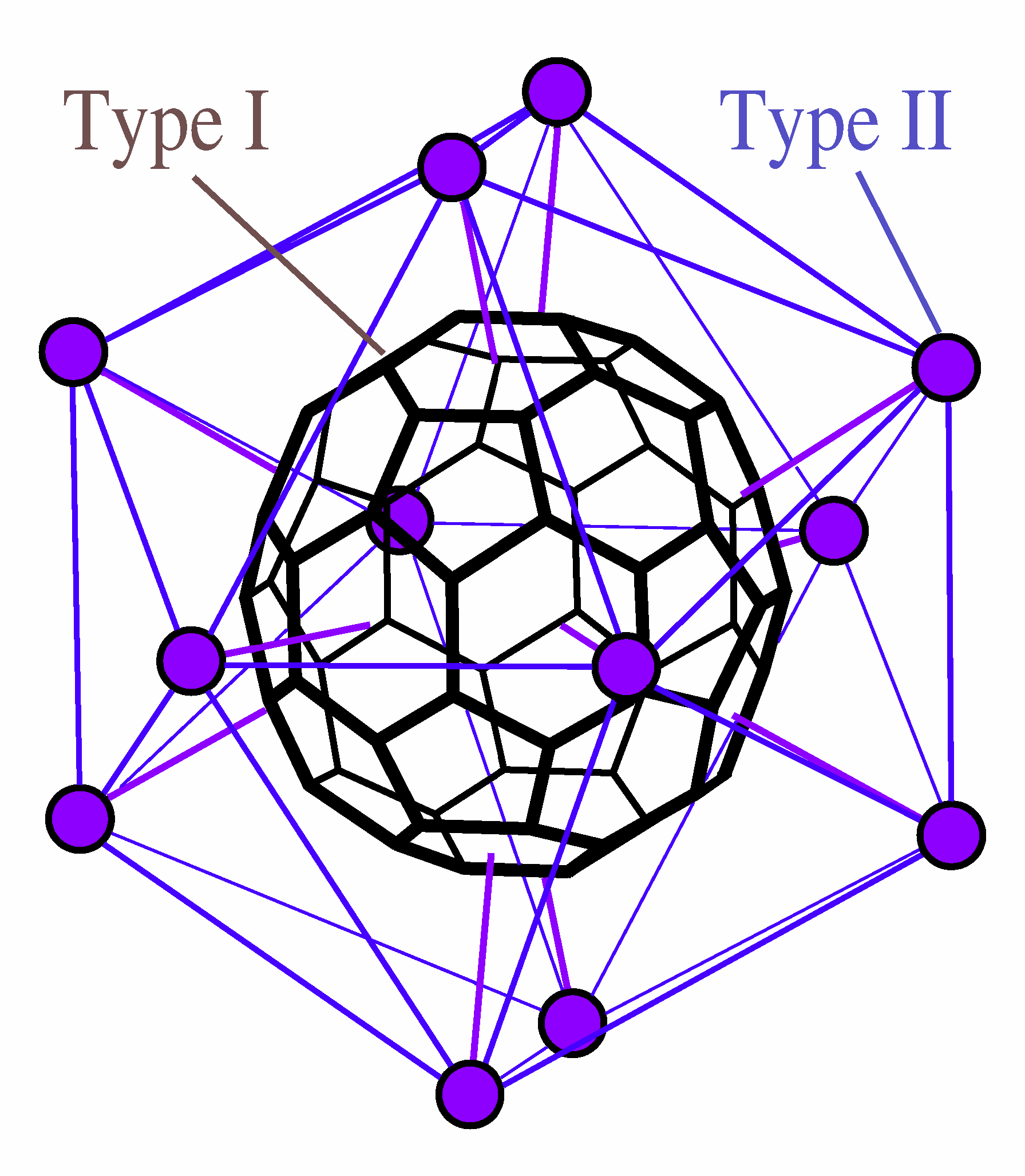 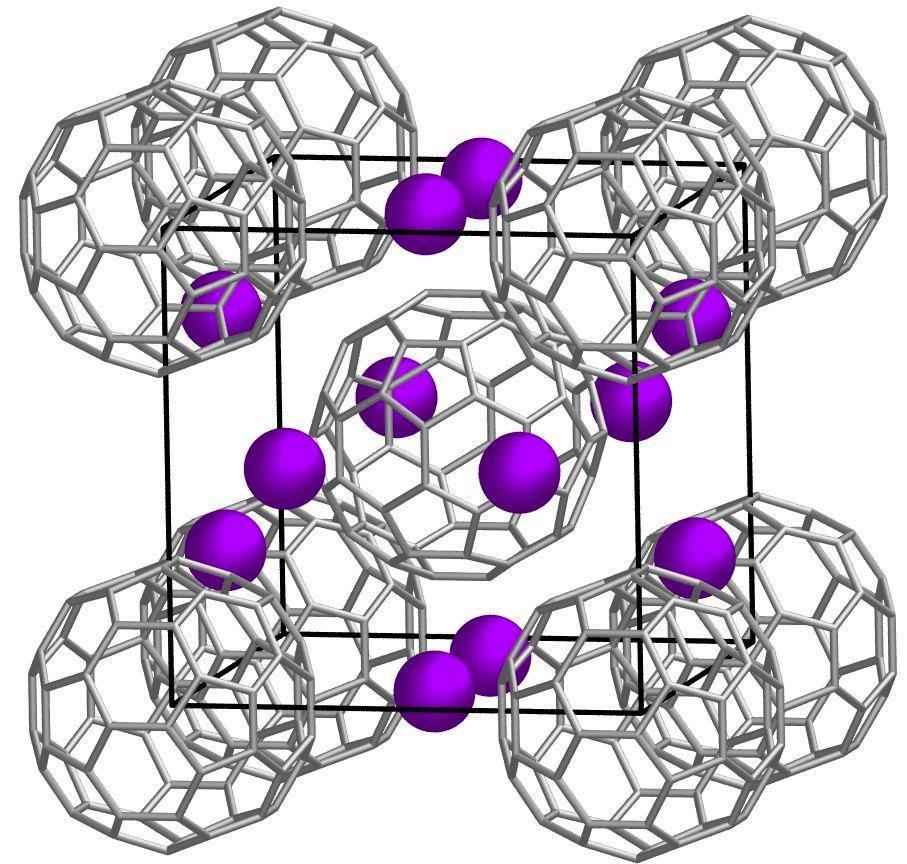 A = AC60 = 148.922 (Å2)
after Y. Takabayashi, et al., Science 323, 1585 (2009).
S25  7  Harshman - Fiory  Optimal High-TC  Superconductivity in Cs3C60
9
High-TC Model A15 Cs3C60Interaction Distance 
Cs  at distance ζ from nearestC60 hexagon center
ζ = 5½a0/4 – (R2 – d 2)½ = 3.1952 Å
at P = 0.93 GPa & T  TC
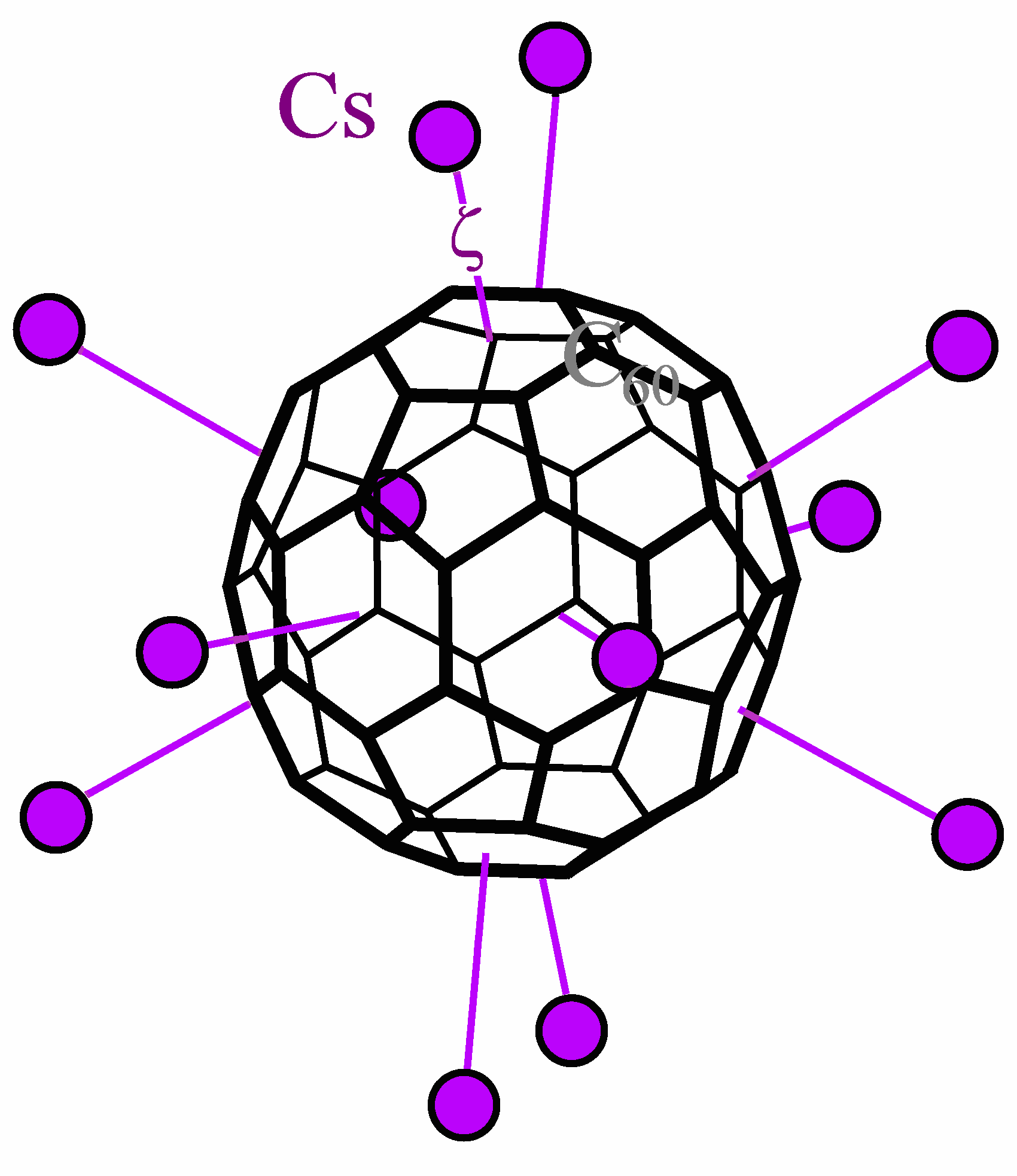 S25  7  Harshman - Fiory  Optimal High-TC  Superconductivity in Cs3C60
10
High-TC Model fcc Cs3C60
fcc packing C60   merohedral disorder

Cs on Tetrahedral Interstitial Sites    8 at distance ζ(T) from C60 hexagon center
Cs on Octahedral Interstitial Sites    6 at distance ζ(O) from midpoint of C-6:6 bond
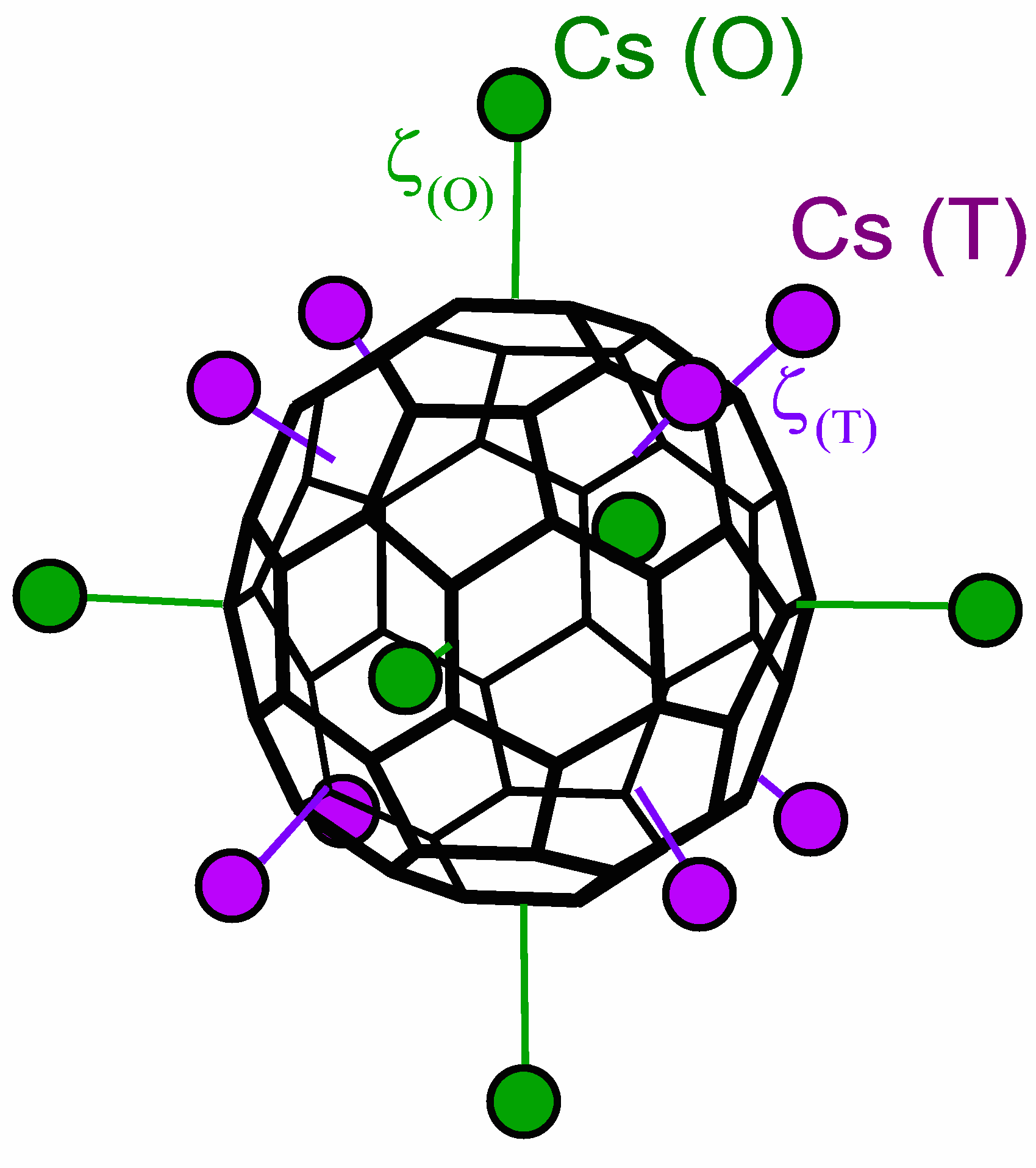 ζ(T) = 3½a0/4 – [R2 – d 2] ½ = 3.0203 Å
ζ(O) = a0/2 – [R2 – (d6:6/2)2]½  = 3.7616 Å 
at P = 0.73 GPa, T  TC
ζ = (8/14) ζ(T) + (6/14) ζ(O) = 3.3380 Å
S25  7  Harshman - Fiory  Optimal High-TC  Superconductivity in Cs3C60
11
Calculating TC0 for Cs3C60
Fractional Charge
	=  v [x]
	Csx+1 :  doping x  3, valence v = 1
  From Rule 1a)
	 = 1   = 1  factor unity in  
  From Rule 1b)
	Two reservoirs  factor ½ in 
  σ = (1/2) [x]
    TC0calc. = (72.28 K-Å) [x]1/2 ζ–1
12
S25  7  Harshman - Fiory  Optimal High-TC  Superconductivity in Cs3C60
Results for Cs3C60
TC0calc. = (72.28 K-Å) [x]1/2 ζ–1
Dichotomy in transition temperature largely reflects differences in ζ
13
S25  7  Harshman - Fiory  Optimal High-TC  Superconductivity in Cs3C60
Conclusions
A15 Cs2.85(1)C60
	TC0calc. = 38.19 K agrees well with TC0meas. = 38.36 K

fcc Cs2.901(6)C60
	TC0calc. = 36.88 K is 5% higher than TC0meas. = 35.2 K
	Possible reason for less impressive fcc agreement:
		 C60 orientations: Merohedral disorder
		 Cs occupancies: Two sites, T and O	
		 Pair breaking TC < TC0 tied to disorder
14
S25  7  Harshman - Fiory  Optimal High-TC  Superconductivity in Cs3C60
Acknowledgements
W. J. Kossler
	The College of William and Mary
N. M. Ravindra
	New Jersey Institute of Technology




Emails
	drh@physikon.net
	fiory@alum.mit.edu
15
S25  7  Harshman - Fiory  Optimal High-TC  Superconductivity in Cs3C60